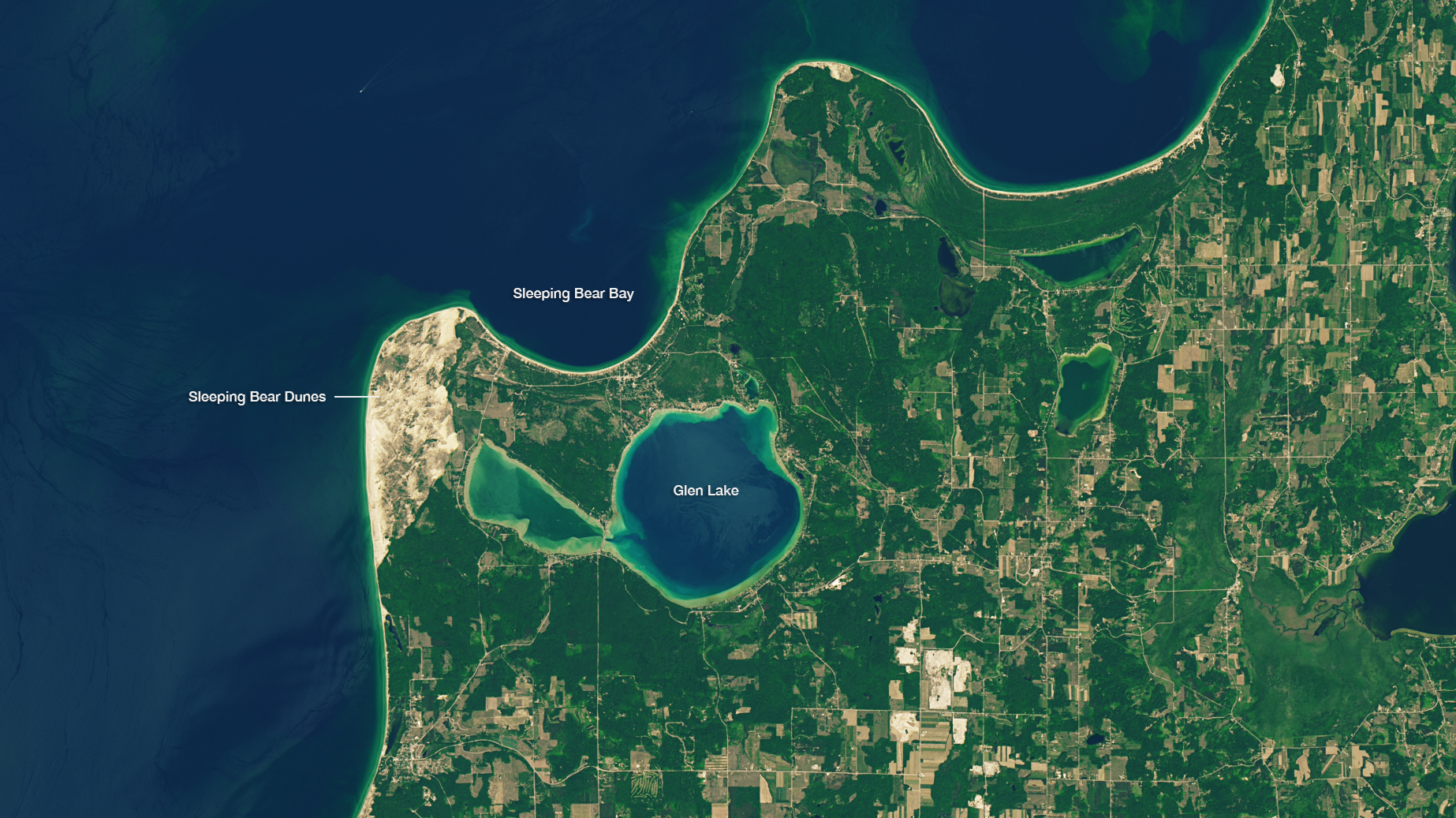 [Speaker Notes: Highlighting National Parks on the National Park Service Centennial

Sleeping Bear Dunes National Lakeshore, acquired by Landsat 8 OLI on June 17, 2016


For more information:
	earthobservatory.nasa.gov/IOTD/view.php?id=88256]